Domingo 29º Tiempo Ordinario  – Ciclo A
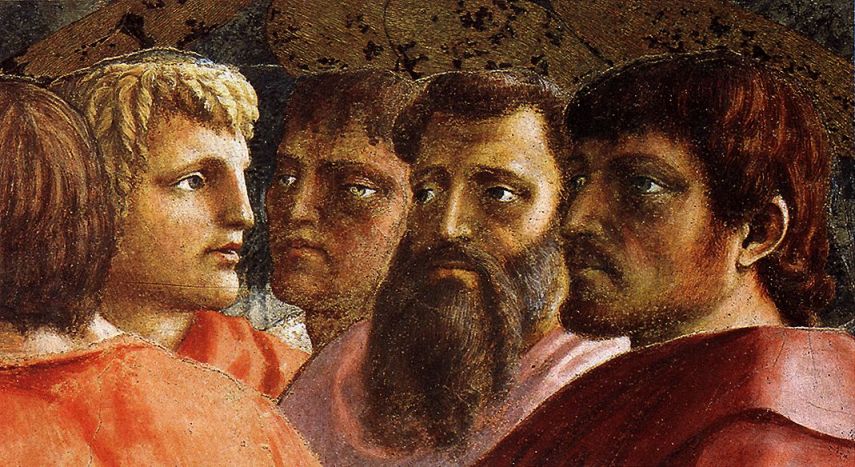 Los fariseos le envían a Jesús unos discípulos, 
con unos partidarios de Herodes, a decirle:
«Maestro, sabemos que eres sincero y que enseñas el camino 
de Dios conforme a la verdad; sin que nadie te importe, 
porque no te fijas en las apariencias.
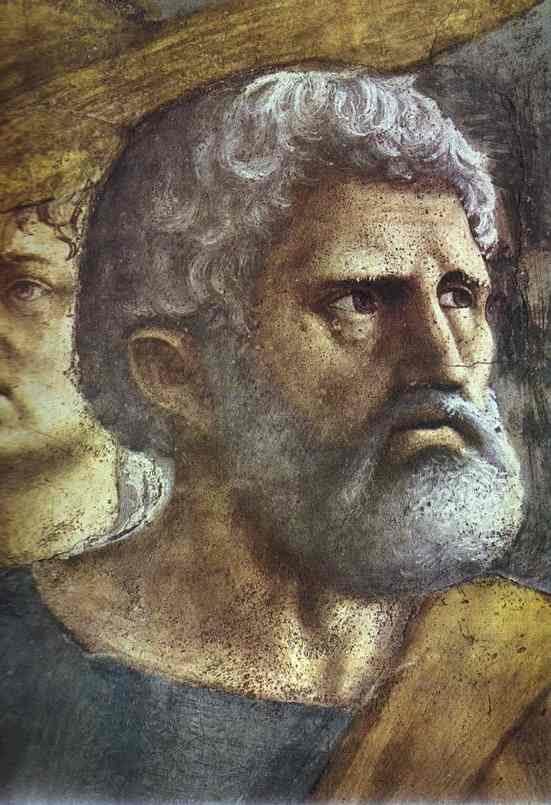 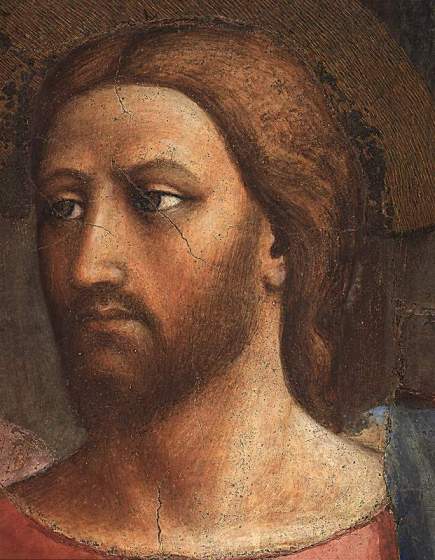 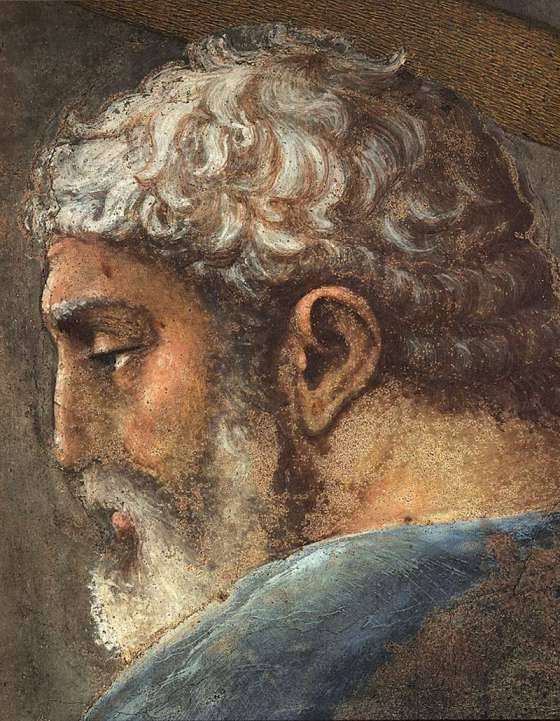 ¡Hasta los mismos enemigos de Jesús advirtieron 
dos grandes valores en él: la sinceridad y la libertad!

(A algunos cristianos nos gusta este gesto que, 
por venir de los de fuera, es más estimable).
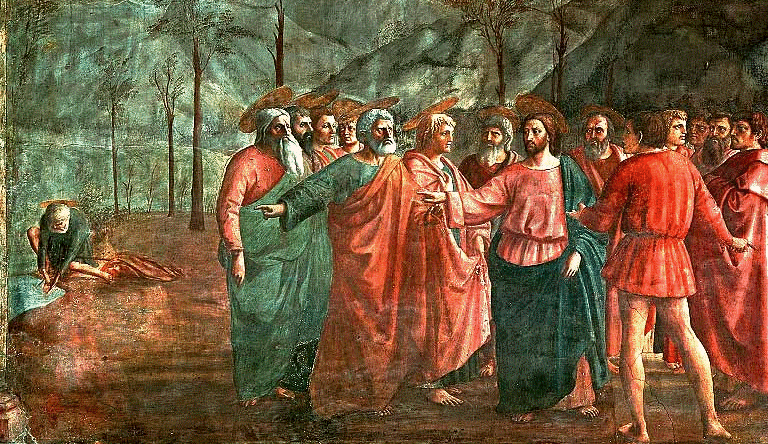 «Dinos, pues, qué opinas. 
¿Es lícito pagar 
el impuesto al César o no?».
Comprendiendo su mala voluntad, les dijo Jesús:
«Hipócritas, ¿Por qué me tentáis?
 Mostradme la moneda del impuesto»
(Mat 22, 15-21)
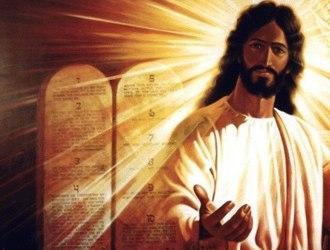 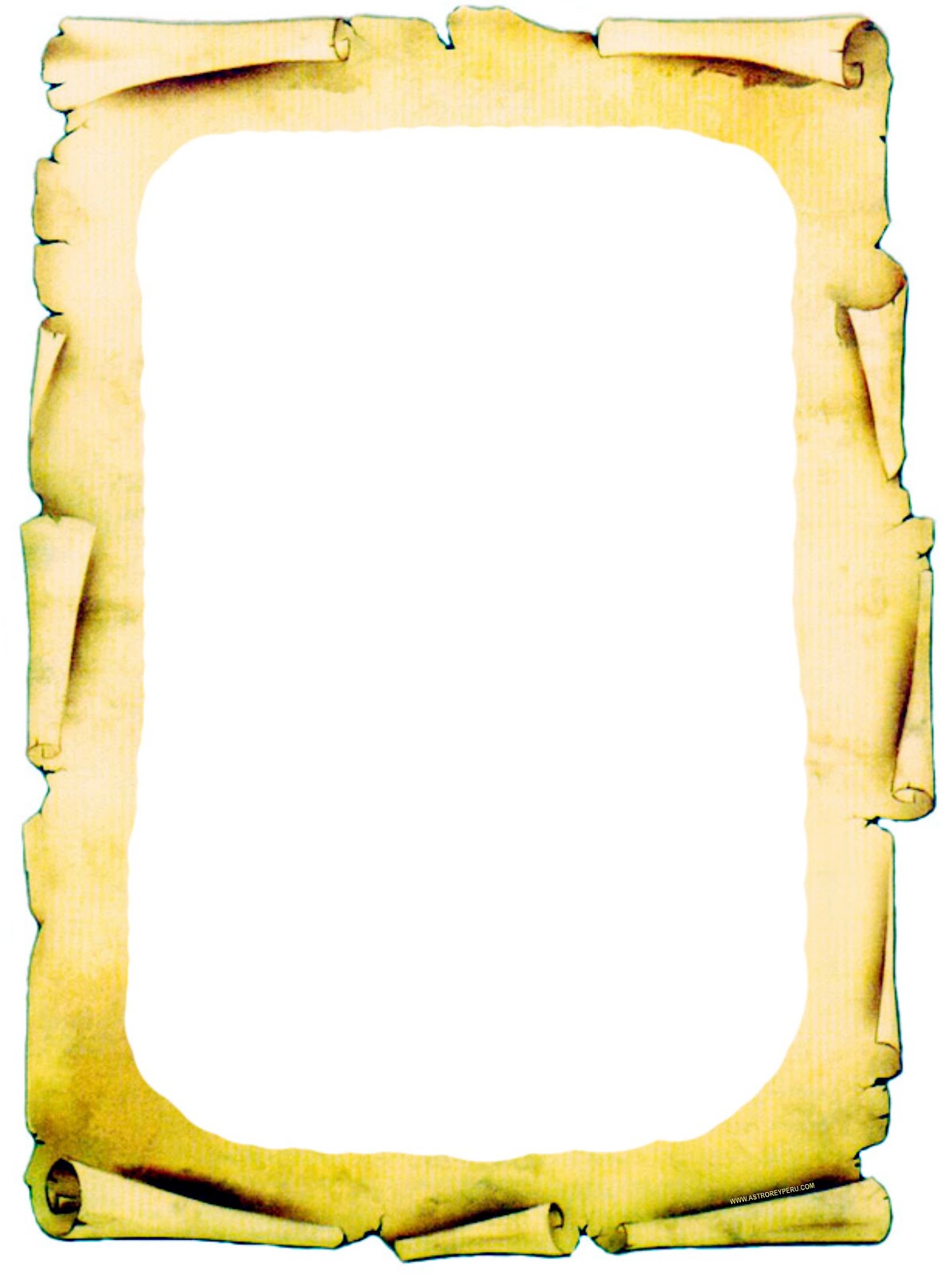 Jesús 
 no está pensando en Dios 
y en el César de Roma 
como dos poderes 
que pueden exigir 
cada uno de ellos, 
en su propio campo, 
sus derechos. 
Como todo judío fiel, 
Jesús sabe que a Dios
 “le pertenece la tierra
y todo lo que contiene, 
el orbe y todos sus habitantes” (salmo 24).
 ¿Qué puede ser del César que no sea de Dios? 
Acaso los súbditos del emperador, ¿no son 
hijos e hijas de Dios?
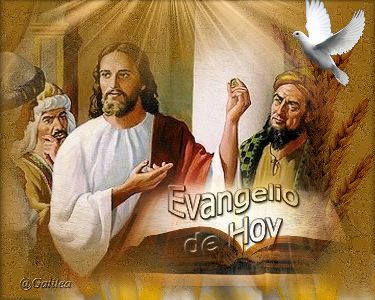 Por eso, les recuerda algo que nadie le ha preguntado: 
“Dad a Dios lo que es de Dios”. 
Es decir, no deis a ningún César
lo que solo es de Dios: 
la vida de sus hijos e hijas.
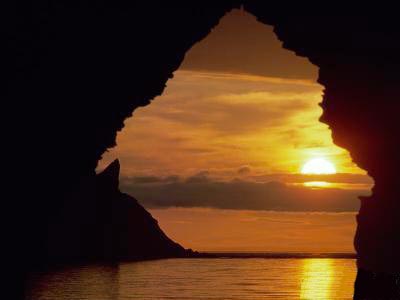 Como ha repetido tantas veces
 a sus seguidores,
los pobres 
son de Dios, 
los pequeños
son sus predilectos,
el reino de Dios
les pertenece. 
Nadie ha de abusar 
de ellos.
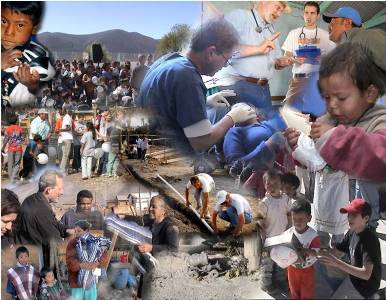 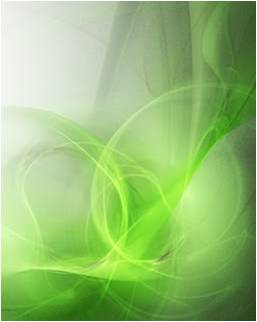 No se ha de sacrificar la vida, la dignidad 
o la felicidad de las personas a ningún poder. 
Y, sin duda, ningún poder sacrifica hoy más vidas
y causa más sufrimiento, hambre y destrucción 
que esa “dictadura de una economía sin rostro 
y sin un objetivo verdaderamente humano” que,
según el papa Francisco, han logrado imponer 
los poderosos de la Tierra.
VERDAD Y COHERENCIA
Como ocurre en la vida real, 
a veces las alabanzas 
no son del todo limpias.
Los fariseos se acercan a Jesús con intención de tentarle 
y ellos mismos caen en la trampa que tienden al maestro.
Alaban su sinceridad y su libertad, pero no advierten 
que el maestro conocía el corazón del hombre.
¡Hay que ver cómo nos cuesta 
admitir la valía de nuestros adversarios!
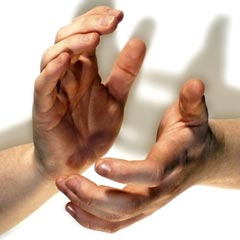 Y sin embargo, 
¡cuánto agradecemos 
una alabanza de los otros, sobre todo 
si no son de los nuestros!
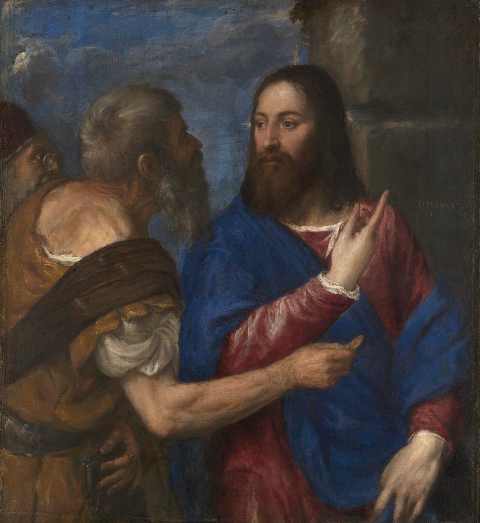 DIOS Y EL CÉSAR
A la consulta 
de los fariseos

 «¿Es lícito pagar impuesto al César 
o no?»
 
sigue el imperativo 
de Jesús

 «Pagadle al César
 lo que es del César 
y a Dios
 lo que es de Dios».
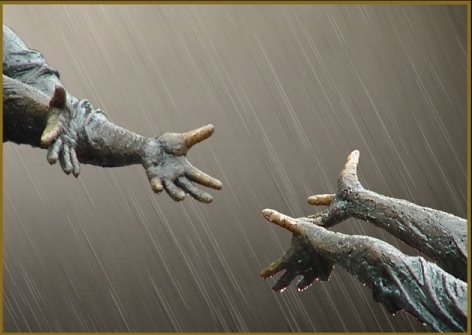 «Al César lo que es del César»
«Creced, multiplicaos 
			y dominad la tierra»
Dios nos pide un compromiso de responsabilidad 
ante la humanidad:

«Dios ha entregado el Mundo a los hombres para que lo perfeccionen y los lleven a la plenitud».
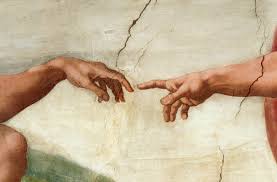 «A Dios lo que es de Dios»
«Al Señor tu Dios adorarás y a Él sólo darás culto».
Este mundo pagado de si mismo,
 necesita el testimonio de creyentes que lo lleven
a reconocer que Dios no hay más que uno.
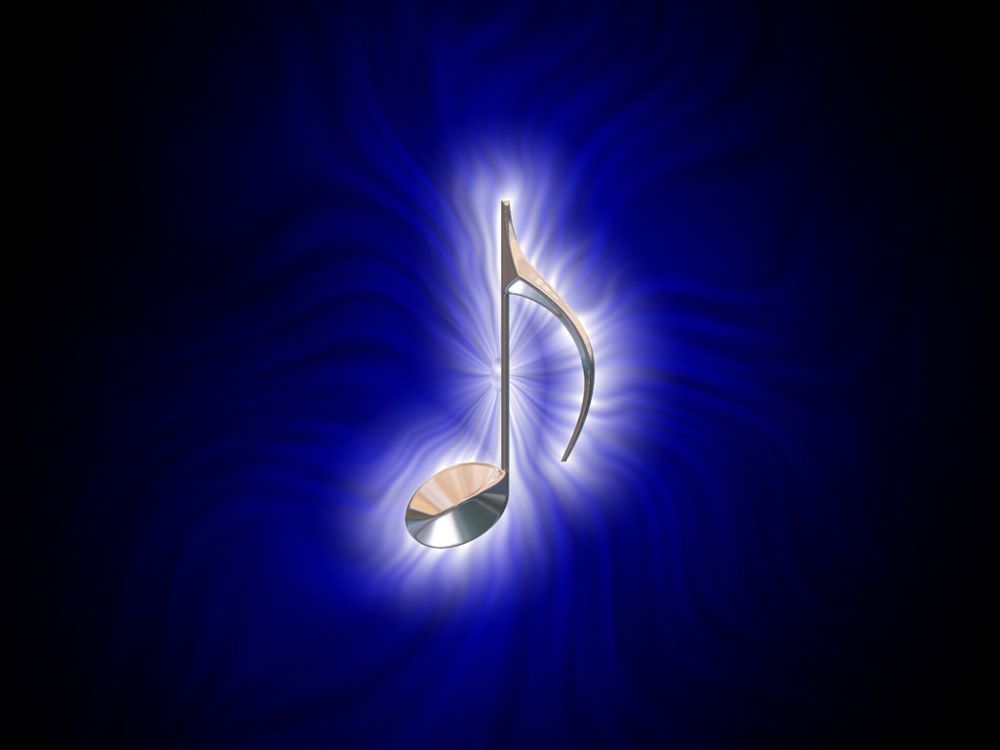 «A Dios lo que es de Dios»
«Este es mi Hijo, el Amado, escuchadle»
Este mundo secularizado,
 necesita oír la voz de los creyentes proclamando
 que la verdad plena hay que buscarla en Jesús.
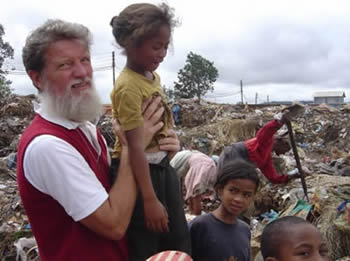 «A Dios lo que es de Dios»
Lo que hagáis a uno de estos mis pequeños a mí me lo hacéis: Tuve hambre, tuve sed, estaba desnudo, estaba enfermo y en la cárcel….
Este mundo individualista necesita oír la voz 
de los profetas creyentes proclamando  
el amor de Dios a los más desfavorecidos.
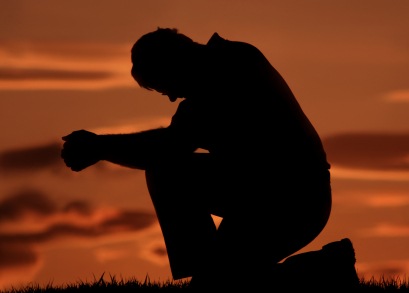 Orar y trabajar 

Tu poder multiplica
la eficacia del hombre,
y crece cada día entre sus manos
la obra de tus manos.
 
Nos señalaste un trozo de la viña
y nos dijiste: "Venid y trabajad".
 
Nos mostraste una mesa vacía
y nos dijiste: "Llenadla de pan".
 
Nos presentaste un campo de batalla
y nos dijiste: "Construid la paz".
 
Nos sacaste al desierto con el alba
y nos dijiste: "Levantad la ciudad".

Pusiste una herramienta 
en nuestras manos y nos dijiste.
"Es tiempo de crear".
Escucha en la mañana 
el rumor del trabajo
con que el hombre se afana 
en tu heredad.

Gloria al Padre y al Hijo 
y al Espíritu.
Amén.